FCAT Boot CampWeek 3
Monday:  Bellwork
What is happening in this photo?  How did you come to that conclusion?  
Provide details and evidence from the picture.  
What would the title of this picture be?
PhotO Caption
Carousel, Wales
Photograph by Mahdi Dehestani, My Shot
This Month in Photo of the Day: Your Photos
In the middle of a long journey in the U.K., while walking at Cardiff Bay in Wales, I was distracted by children screaming in happiness on a carousel. I could hardly remember the last time I was on one of those but could clearly remember the joy.
(This photo and caption were submitted to My Shot.)
What Makes This a Photo of the Day? The whole of this photograph, from the expression of glee on the girl to her hair flowing behind her, conveys the feeling of joy in motion. And I like that she is dead center—right in the middle of the fun. —Alexa Keefe, Photo of the Day ed
Monday:  Main Idea
EQ:  How can using evidence from the text help to determine the main idea of a text?
Make sure to MARK THE TEXT!!!
Look at the title, first, and last paragraphs for the main idea.
Use prediction from the text features and text structures.
Use inferences, and details from the passage.
Summarize the passage to ensure comprehension!
Monday:  Question Stems
Which statement best expresses the main idea of the article?
Which sentence best summarizes the author’s___?
From the information provided in the article and ___, the reader can predict that ____.
From reading the article, the reader can infer that ___ will___.
Based on the essay, which action will the narrator most likely take in the future?
How does the author support the idea that___?
Monday:  Activity
Read the passages provided, and write a skirt summary and the main idea of each article.

Choose a new title for the articles that matches the main idea!
Tuesday:  Bellwork
What do you see?
Describe what you see using details.
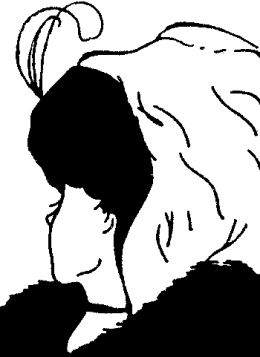 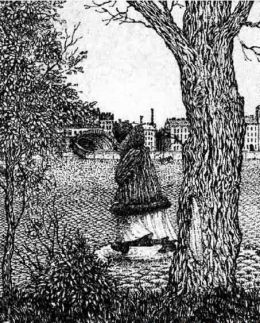 Tuesday: Author’s Purpose, and Author’s Perspective
EQ:  What is the difference between author’s purpose and author’s perspective?
The author could be sharing 
an experience, opinion, or 
setting a mood or tone!
Tuesday:  Author’s Purpose and Author’s Perspective
Author’s Perspective
What is the author’s attitude towards the subject?

How does the author feel about the subject?

Does the author have bias towards the subject/topic?

Look for clues within the text, and make inferences!
Tuesday:  Question STems
Author’s Perspective:
  The author of this article would most likely make the statement that ____.
Which statement best describes the author’s perspective about ___? 
Which statement reveals the author’s bias toward___?
In this excerpt, the author’s information displays a bias against all the following groups EXCEPT___.
The author of this passage wants the reader to think that ____.
In the author’s opinion, what should be done to/about___?
Which statement best describes the author’s attitude toward___?
What does the speaker in the poem believe about ____?
What is the author’s point of view about ____?
Tuesday:  Question STems
Author’s Purpose:

What is the author’s purpose in saying ___?
What is the author’s main purpose in writing this passage/paragraph?
What is the author’s purpose in mentioning____?
The author uses this comparison/technique to ___.
The author of this passage wants readers to think that___.
Why does the author include the following quote/example?
The author wrote this passage in order to ____.
What type of article did the author most likely intend this to be?
The author discusses ___ because ___.
Tuesday: Assignment
Look at the article and write three author’s purpose questions and three author’s perspective questions for the article.
Wednesday:  AVID
EQ:  How can inquiry help me study? 

Tutorial Day!
Wednesday:  Intensive Language Arts
Achieve 3000
Achieve 3000 story of the day – Must be complete this week and can be completed as homework prior to 11 pm.
Thursday:  Bellwork
You are going to take a quick quiz to see how anxious you are about taking the FCAT next week.

Make a tally mark for each symptom you have, or have had.
DO YOU……………………………………………………………………?
_____Get nervous before and/or during an exam?
_____Find it difficult to keep your jitters under control?
_____Develop a queasy stomach and/or cold, clammy hands?
_____Sometimes hyperventilate, feeling faint or light-headed?
_____Often find that the test – at first glance – appears foreign or 	  unfamiliar?
_____Find it difficult to sit still?	  
_____Have poor or personally unacceptable study habits?
_____Often blank out on exams, exhibiting minimal recall?
_____Have a personal history of failure on tests?
_____Worry excessively about the prospect of failure and its 	 	  consequences?
_____Have excessive pressure to succeed either from self or from 	  other sources?
_____Often compete with peers, family members, and/or friends for 	  grades?
_____Experience test panic because of the realization that you are 	  unprepared?
_____Fear having to maintain the burden of success?
_____Have pressing concerns/problems that occupy your mind?
4 – 8 checks 
= Mild
8 – 11 checks =  Moderate
12 or more checks = Severe Anxiety
What does it all mean?
If you have 8 or less checks you are in optimal condition!

So what now????

Preparation = NO stress!!!!
Thursday:
EQ:  How prepared are you for the FCAT?

Read the Toughest Test Question 

Write a GIST on Test Preparation

Share your GIST with your table

Write a table GIST to share with the class!
Thursday:  Powerpoint
Review Test Anxiety  Powerpoint….you will use the info from this power point tomorrow!
Friday:  Bellwork
It is proven that by writing down how you feel about taking any test prior to taking the test your test scores will go up!!!!  It’s called a brain dump.

How do you feel about taking the FCAT?

What are you most worried about with the FCAT?

What is your goal for the FCAT – Be specific!
Friday:  Assignment
EQ:  What are your testing strengths and goals?

Create a goals, rewards, and plan of action poster for FCAT week!!!

Your poster should contain strategies, an affirmation, a goal, a plan, test taking strategies, and a reward.
Friday:  Rubric